Maximum Likelihood Estimation
CSE 312 Spring 21
Lecture 25
Announcements
You might get some trivial bounds on HW8. Don’t replace the numbers with 0 or 1. Just continue with the calculations through the end of the problem.
Robbie just made arithmetic mistakes when designing problems this week  But the pedagogical value of the problems is still there.
Also an (accidental) lesson that concentration inequalities don’t always work.

Howard’s office hours moved to Wed (still others today)
Asking The Opposite Question
So far:
Give you rules for an experiment.
Give you the event/outcome we’re interested in.
You calculate/estimate/bound what the probability is.
Today:
Give you some of the rules of the experiment.
Tell you what happened.
You estimate what the rest of the rules of the experiment were.
Example
Suppose you flip a coin independently 10 times, and you see

HTTTHHTHHH

What is your estimate of the probability the coin comes up heads?
Fill out the poll everywhere so Robbie knows how long to explain
Go to pollev.com/cse312
Maximum Likelihood Estimation
Idea: we got the results we got. 
High probability events happen more often than low probability events.
So, guess the rules that maximize the probability of the events we saw (relative to other choices of the rules).

Since that event happened, might as well guess the set of rules for which that event was most likely.
Maximum Likelihood Estimation
Notation comparison
MLE
Maximum Likelihood Estimator
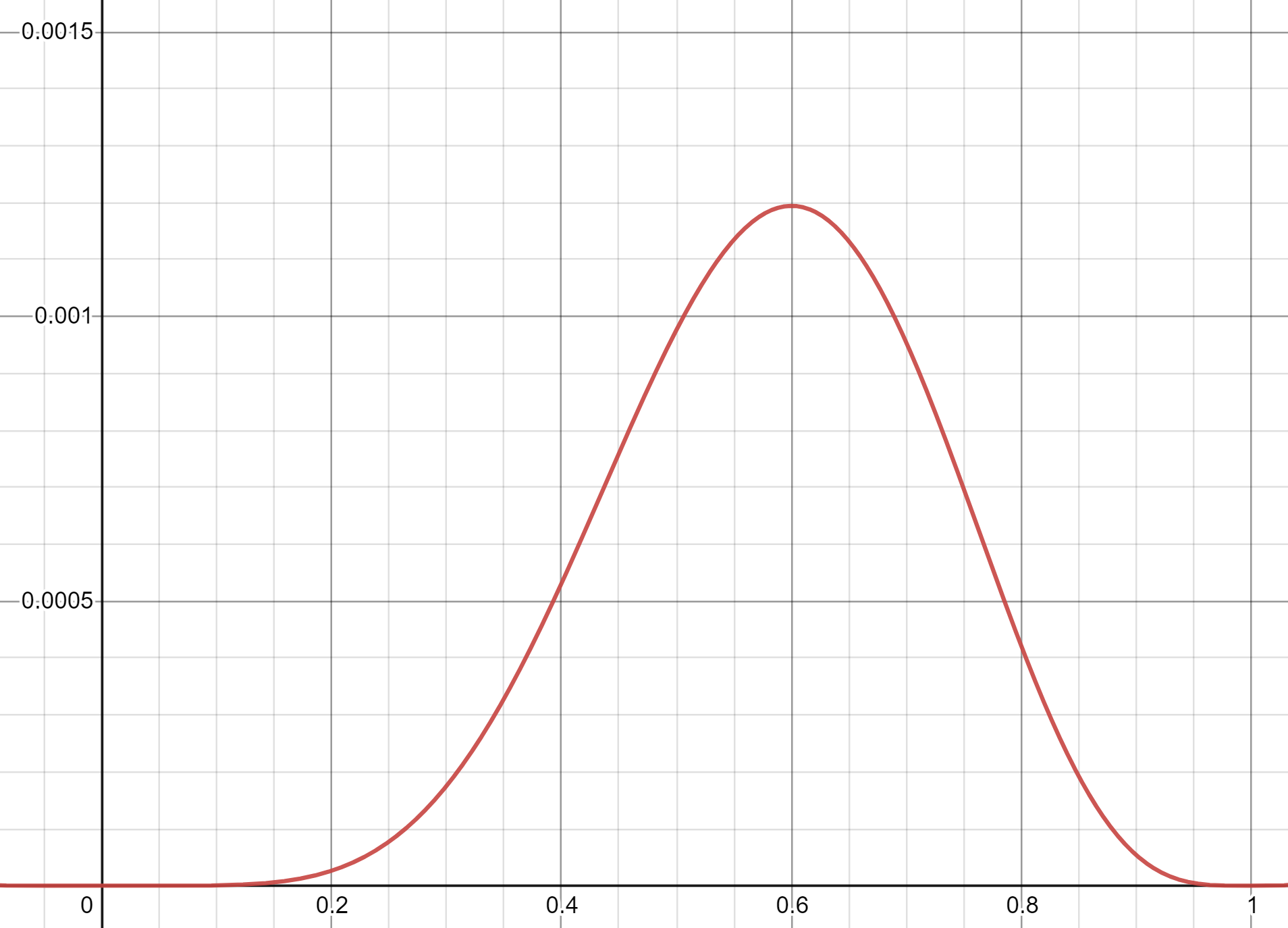 The Coin Example
The Coin Example
Maximizing a Function
Closed intervals
Second derivative test
Set derivative equal to 0 and solve.
Evaluate likelihood at endpoints and any critical points.
Maximum value must be maximum on that interval.
Set derivative equal to 0 and solve.
Take the second derivative. If negative everywhere, then the critical point is the maximizer.
A Math Trick
Coin flips is easier
What about continuous random variables?
Continuous Example
Summary